Дискусия
Ще се включи ли България в новото състезание?
 
Европейска олимпиада по информатика за момичета
https://egoi.ch/en/
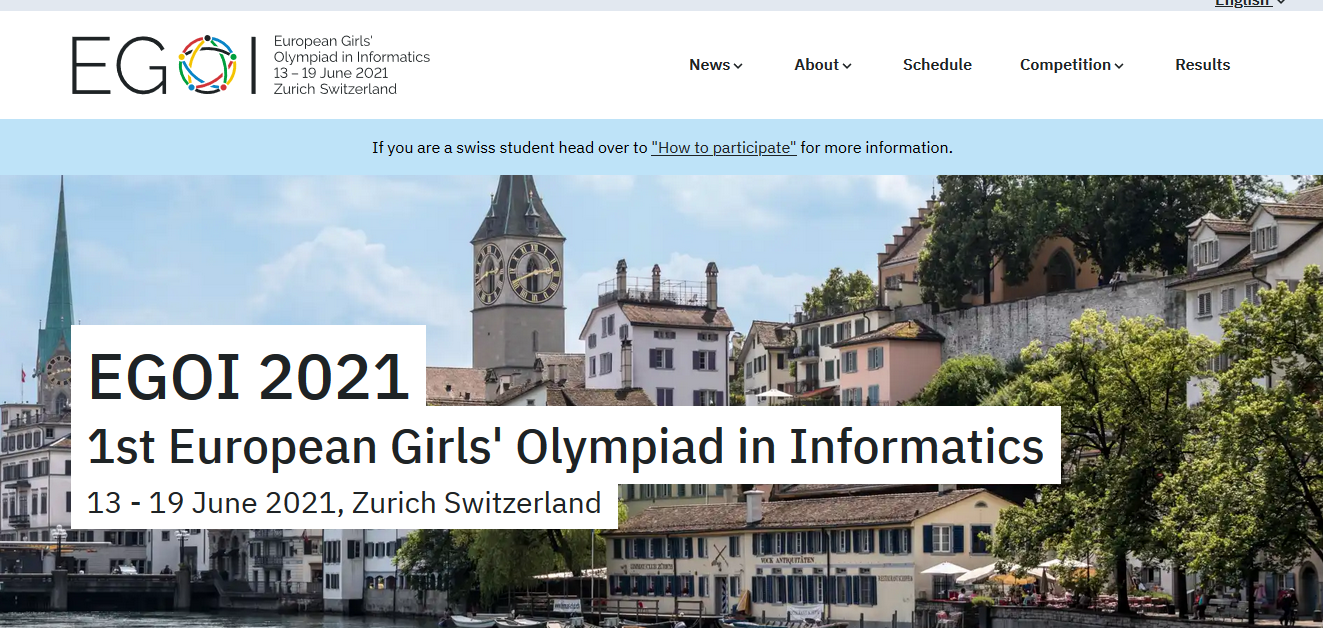 1st European Girls' Olympiad in Informatics
13 - 19 юни 2021, Цюрих, Швейцария
Какво е EGOI?
EGOI е ново състезание по програмиране само за момичета. 

Идеята е взаимствана от успеха на Европейската олимпиада по математика за момичета. Организаторите искат да създадат подобно състезание по информатика. 

Форматът на състезанието ще е подобен на IOI и Централно европейската олимпиада по информатика. 

Ще се проведе в 2 състезателни дни.
Цели
Да насърчи младите момичета по-активно да участват в състезания по програмиране;
Да създава женски модели за подражание;
Да се насърчава европейския културен обмен.
Състезателни среди
Compilers and Interpreters:    gcc/g++; 	python; 	ruby
Editors
Atom;  Code::Blocks;   Eclipse (+JDT & CDT);  Geany;   Emacs;  Gedit;  Kate;  Nano; 	
Vim/Neovim;  VSCode;  QT Creator
Debuggers: 	gdb; 	ddd; 	valgrind
Other Software:  Firefox;    Gnome-terminal;    Konsole; 	screen
Note: Most of the software that is in the fedora default installation will be installed as well. However we make no guarantees outside the software listed above.
Анализ на представянето на момичетата в националните състезания 2019-2020 г.
Извадката е от ранглистата по класове
Въпроси за обсъждане
Ще участваме ли?   -   ДА/НЕ
Ако ДА:
Как да се извърши подбора на отбора?
Ще има ли допълнителна подготовка?
Кои ще са ръководителите на отбора?